Релационен модел и типове връзки
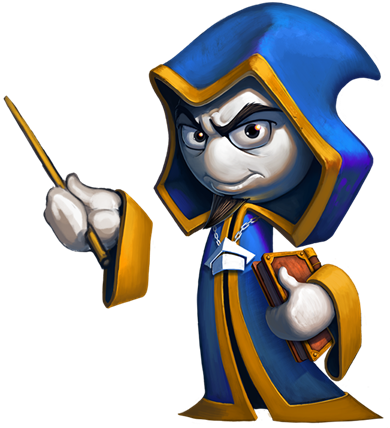 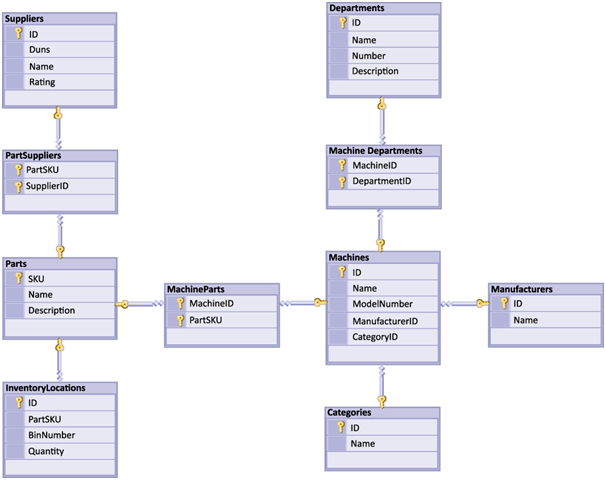 Бази Данни
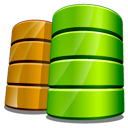 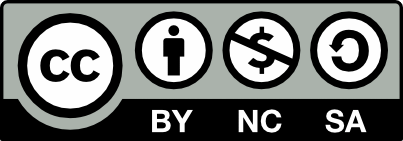 Учителски екип
Обучение за ИТ кариера
https://it-kariera.mon.bg/e-learning/
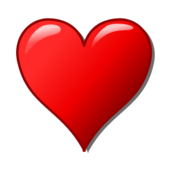 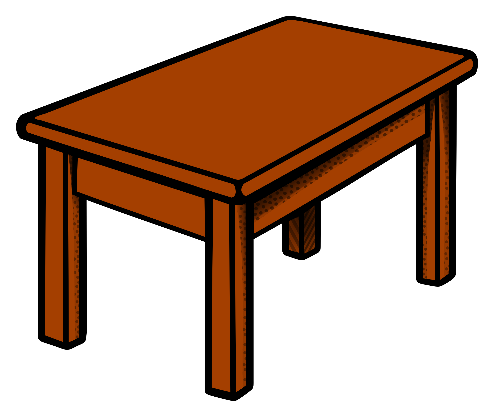 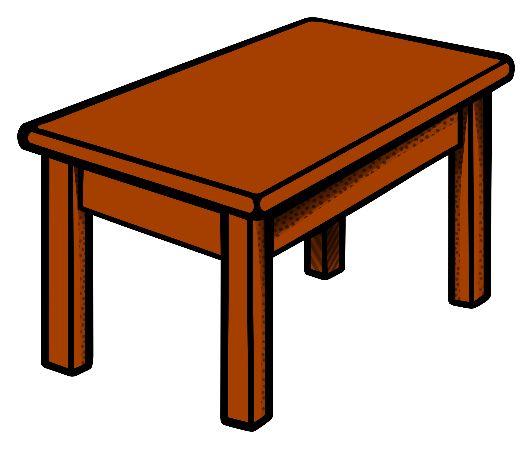 Връзки между таблиците
Релационен модел в действие
2
Взаимоотношения (връзки)
Взаимоотношенията между таблиците са базирани на връзки между тях: основен ключ (primary key) / външен ключ (foreign key)
Външен ключ
Основен ключ
Основен ключ
towns
countries
Взаимоотношение
3
Взаимоотношения (2)
Външният ключ е идентификатор на запис намиращ се в друга таблица (обикновено е основен ключ в нея)
С използването на взаимоотношенията ние избягваме повтаряне на информация в базата данни
В последния пример името на държавата не се повтаря отново за всеки град (вместо това се ползва неговия номер)
Взаимоотношенията биват следните видове:
Един-към-много – например държава / градове
Много-към-много – например ученик / курс
Един-към-един – шофьор / кола
4
Един-към-много / Много-към-един
Външен ключ
Основен ключ
Основен ключ
Върхове
Планини
Взаимоотношение
5
[Speaker Notes: One-to-Many relationship means that each row from a table is related zero, one or many rows in the referent table. In the case above, each mountain can have 0, 1 or many peaks. The example shows that the mountain Caucasus has two peaks - One-to-Many. If you look the other way around many peaks has exactly one mountain – Many-to-One.]
SQL код
Основен ключ
CREATE TABLE mountains(
  mountain_id INT PRIMARY KEY,
  mountain_name VARCHAR(50)
);
CREATE TABLE peaks(
  peak_id INT PRIMARY KEY,
  mountain_id INT,
  CONSTRAINT fk_peaks_mountains 
  FOREIGN KEY (mountain_id)   REFERENCES mountains(mountain_id));
Таблица за върховете
Външен ключ
6
Външен ключ
Име на ограничението
CONSTRAINT fk_peaks_mountains FOREIGN KEY (mountain_id) REFERENCES mountains(mountain_id);
Външен ключ
Референтна таблица
Основен ключ
7
Много-към-много
Основен ключ
Основен ключ
projects
employees
Свързваща таблица
employees_projects
8
[Speaker Notes: Many-to-Many relationship relates many rows from a table to many rows in another table. For example. Employee.EmployeeID has many projects. Many projects are assigned to many employees which is the other way around. Usually we have a mapping table that takes care of the relations.]
SQL код
CREATE TABLE employees(
  employee_id INT PRIMARY KEY,  employee_name VARCHAR(50)
);
Таблица за служителите
CREATE TABLE projects(  project_id INT PRIMARY KEY,  project_name VARCHAR(50)
);
Таблица за проектите
9
SQL код
Свързващата таблица
CREATE TABLE employees_projects(  employee_id INT,  project_id INT,
  CONSTRAINT pk_employees_projects
  PRIMARY KEY(employee_id, project_id),
  CONSTRAINT fk_employees_projects_employees
  FOREIGN KEY(employee_id)
  REFERENCES employees(employee_id),
  CONSTRAINT fk_employees_projects_projects
  FOREIGN KEY(project_id)
  REFERENCES projects(project_id)
);
Основен ключ
Външен ключ
Външен ключ
10
Един-към-един
Основен ключ
Основен ключ
Външен ключ
drivers
cars
Взаимоотношение
11
[Speaker Notes: In One-to-One relationship each row of table Cars is related to exactly zero or one row in table Drivers. In table Cars.DriverID is a foreign key which means that there will be a relation to another table – Drivers in the case. Table Drivers has a column DriverID as well which is a primary key. The relation is always between a foreign key and a primary key. It means that all values in Cars.DriverID should be present in Drivers. DriverID except NULL. Cars.DriverID can be NULL if it is not stated otherwise.]
SQL код
Основен ключ
CREATE TABLE drivers(
  driver_id INT PRIMARY KEY,
  driver_name VARCHAR(50)
);

CREATE TABLE cars(
  car_id INT PRIMARY KEY,
  driver_id INT UNIQUE,
  CONSTRAINT fk_cars_drivers FOREIGN KEY  (driver_id) REFERENCES drivers(driver_id)
);
Един шофьор за кола
Външен ключ
12
Външен ключ
Име на ограничението
CONSTRAINT fk_cars_drivers FOREIGN KEY (driver_id) REFERENCES drivers(driver_id)
Външен ключ
Основен ключ
Референтна таблица
13
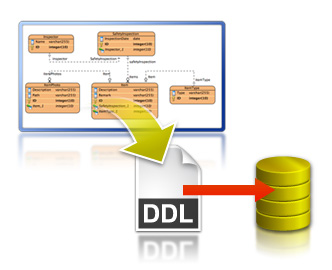 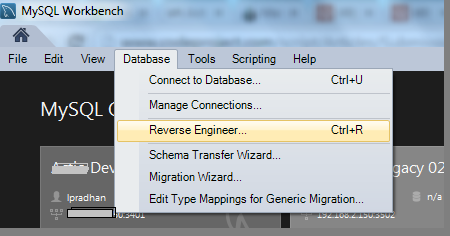 E/R диаграми
Entity / relationship диаграми
14
[Speaker Notes: E/R diagrams represent the tables which are called entities and the relationships between them. They are used as a technical illustration of the database design.
To Do: snip how to create e/r diagram.]
Релационна схема
Релационна схема на БД е:
Схемата на всяка от таблиците
Релациите между таблиците
Всякакви други елементи от базата данни (например ограничения)
Релационната схема описва структурата на базата данни
Не съдържа информация, а само метаинформация
Релационните схеми се изобразвят графично в Entity / Relationship диаграми (E/R диаграми)
15
E/R Диаграма
Кликнете на "Database" а след това изберете "Reverse Engineer"
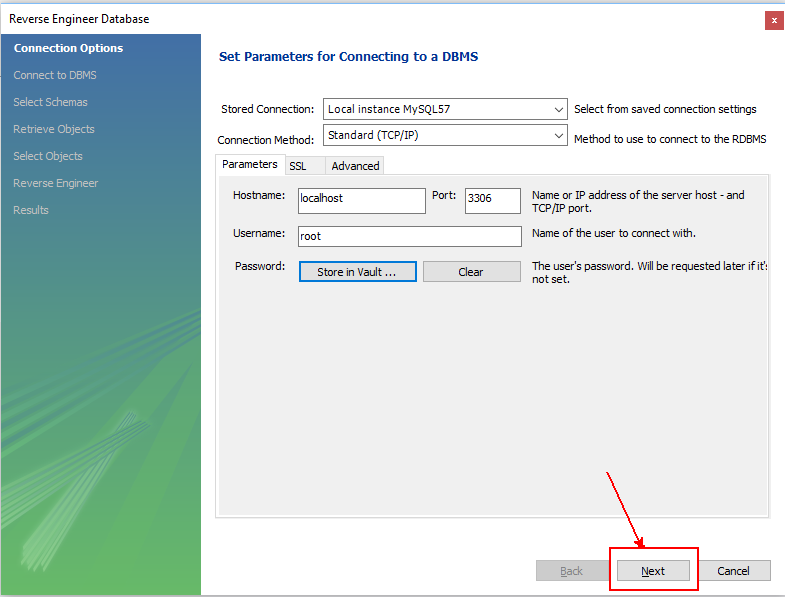 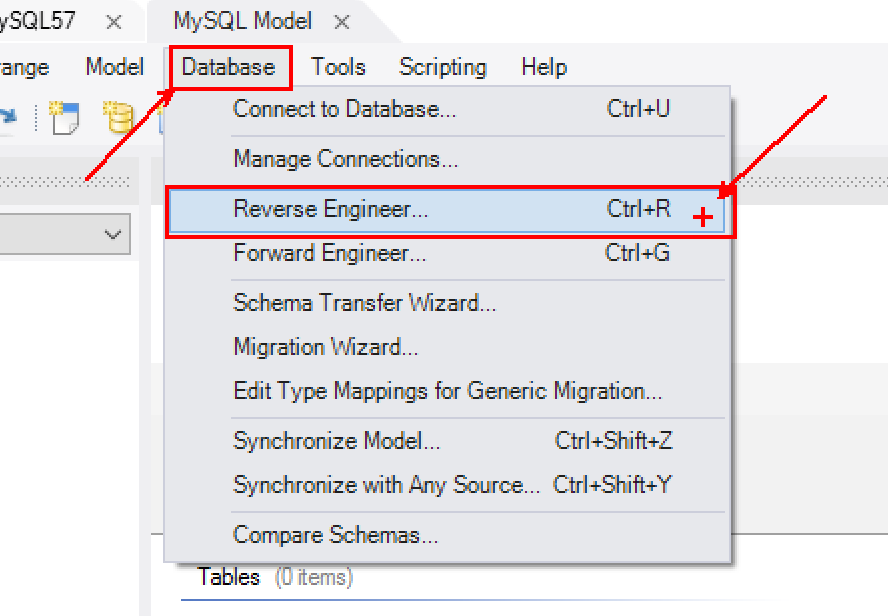 16
E/R Диаграма
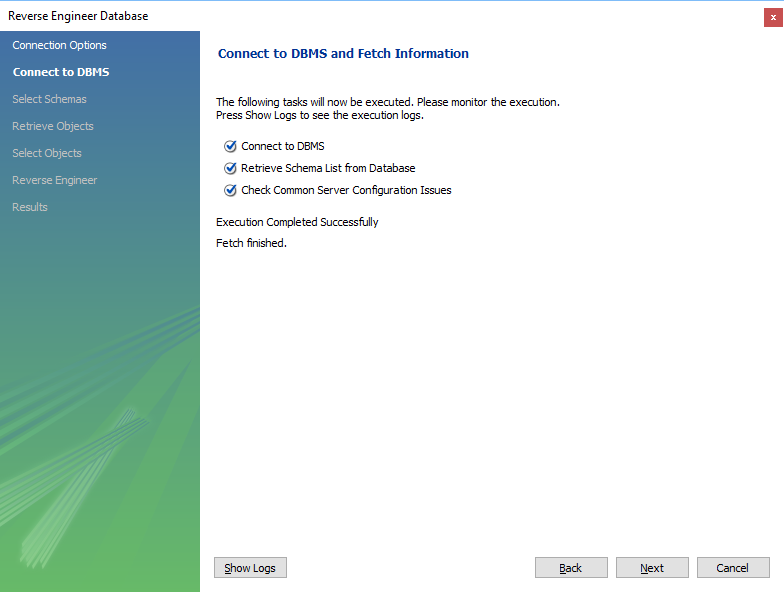 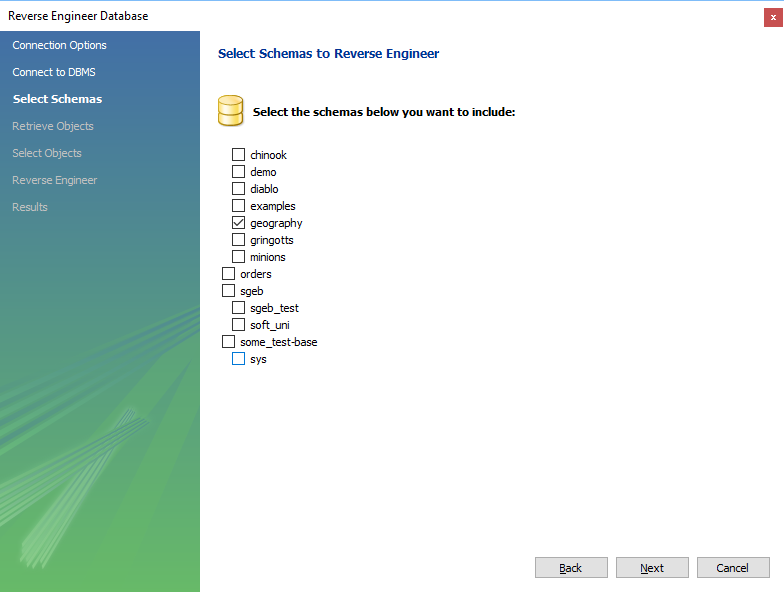 17
E/R Диаграма
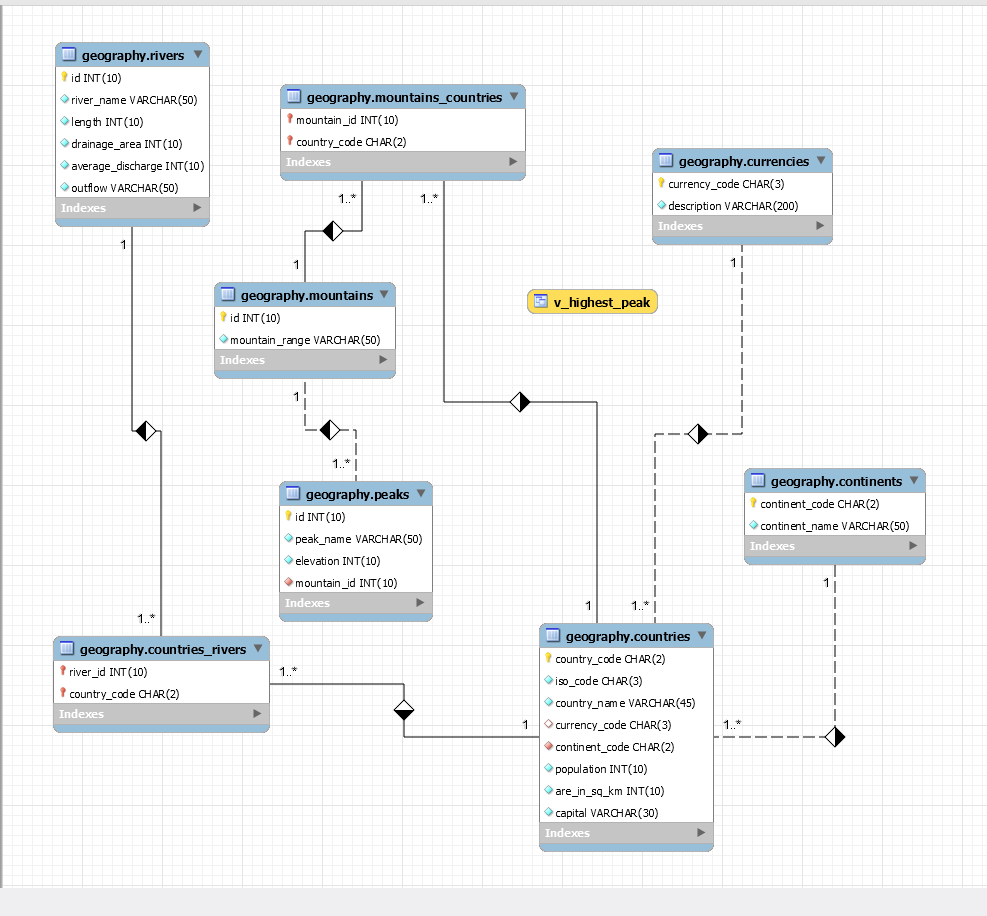 18
Релационен модел и типове връзки
https://it-kariera.mon.bg/e-learning/
Министерство на образованието и науката (МОН)
Настоящият курс (презентации, примери, задачи, упражнения и др.) е разработен за нуждите на Национална програма "Обучение за ИТ кариера" на МОН за подготовка по професия "Приложен програмист"


Курсът е базиран на учебно съдържание и методика, предоставени от фондация "Софтуерен университет" и се разпространява под свободен лиценз CC-BY-NC-SA
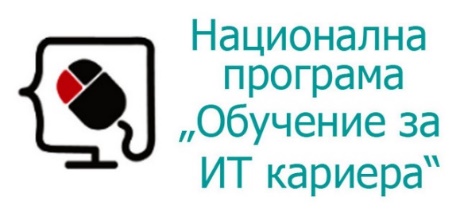 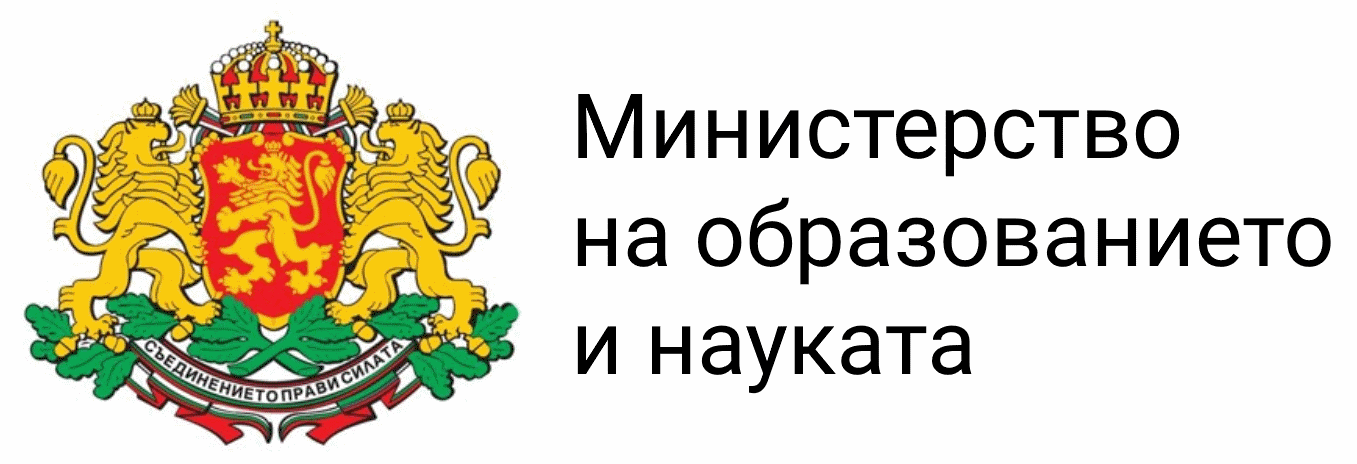 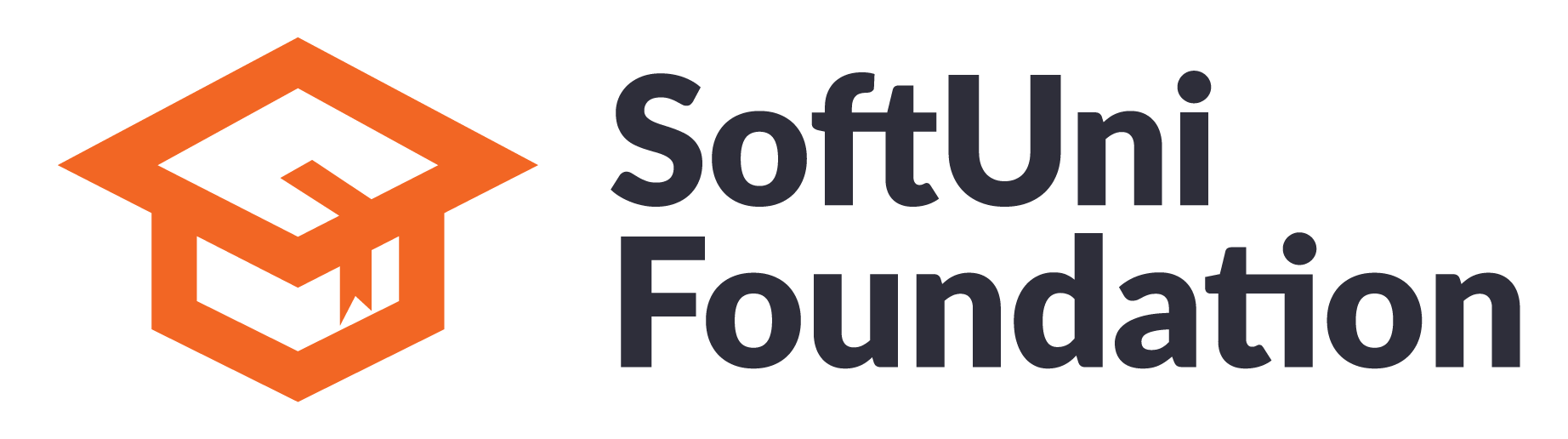 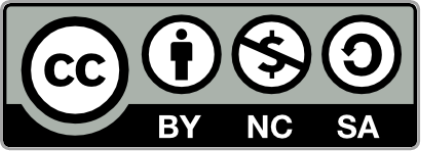 20